ГБОУ Кадетская школаПушкинского района Санкт-Петербурга
Устройство и принцип действия ручных гранат



Выполнил:
Воспитатель ГПД Воронов Ю.А.

 г. Павловск
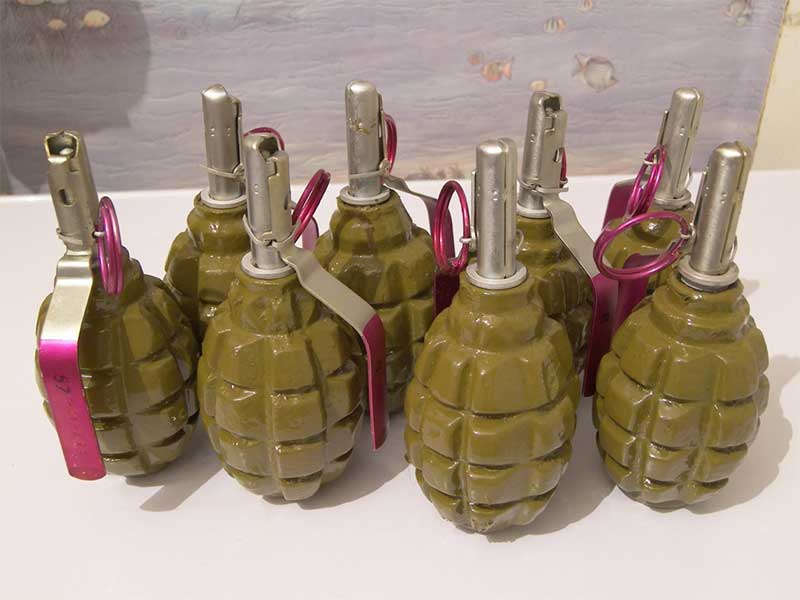 Устройство, боевые свойства, и принцип действия ручных осколочных гранат
Грана́та  (исп. Granada - гранат) — взрывчатый боеприпас, предназначенный для поражения живой силы и техники противника с помощью ручного метания.
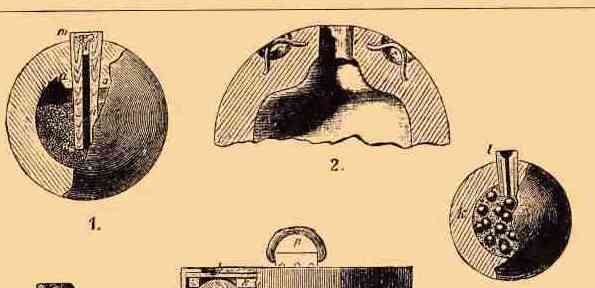 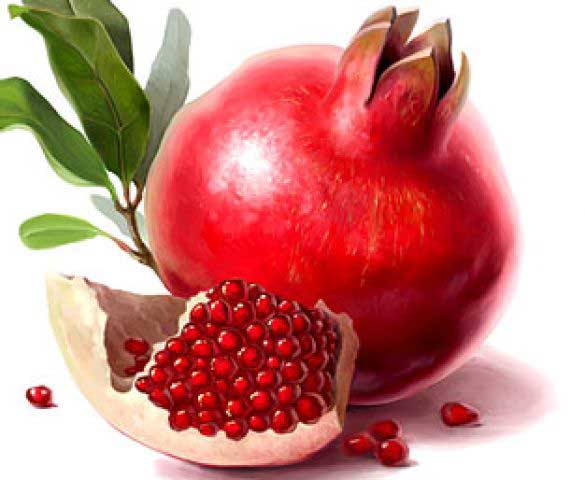 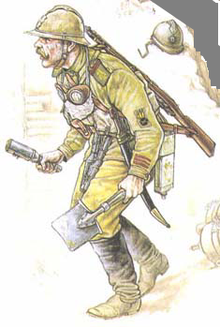 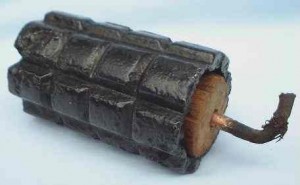 Гренадер-инструктор мл. унгер-офицер 12-го гренадерского Астраханского п-ка, 1917
Ручная граната «Bettye» обр. 1915 г.
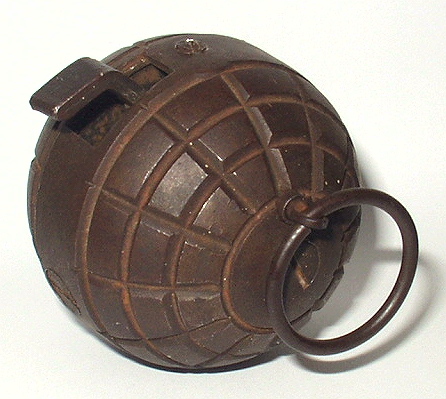 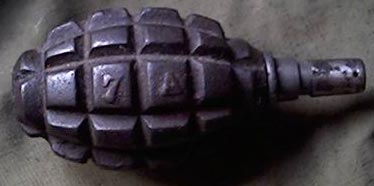 Граната F-1  лЕмона 
1915 год
Граната с трутовым запалом
1916 год
Боевые свойства ручных осколочных гранат 
ВС РФ
РГД - 5
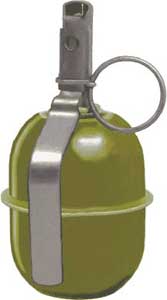 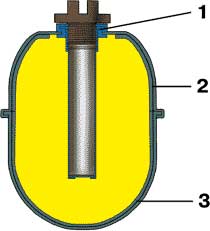 1 - трубка для запала с манжетой2 - колпак с вкладышем3 - поддон с вкладышем
Общий вид
Ф - 1
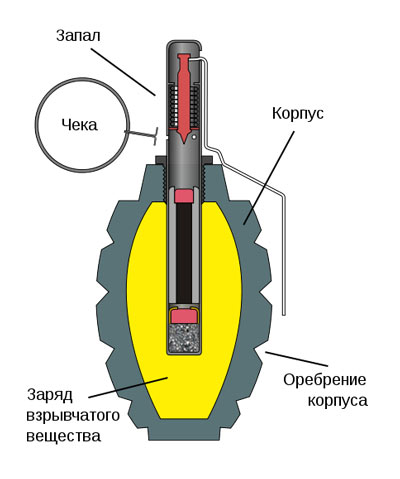 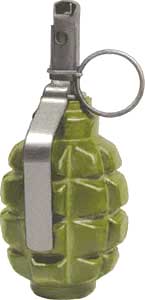 Общий вид
Устройство
УЗРГМ
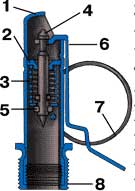 Ударный механизм:
1. Трубка ударного механизма
2. Направляющая шайба
3. Боевая пружина
4. Ударник 
5. Шайба ударника
6. Спусковой рычаг
7. Предохранительная чека с кольцом
8. Соединительная втулка
Запал:
9. Капсуль – воспламенитель
10. Втулка замедлителя
11.Замедлитель 
12. Капсуль - детонатор
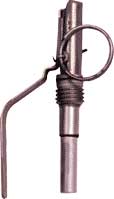 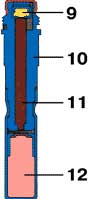